ГРАФИЧЕСКИЕ МОДЕЛИ О ЗАПРЕТЕ ПОЛУЧАТЬ ПОДАРКИ
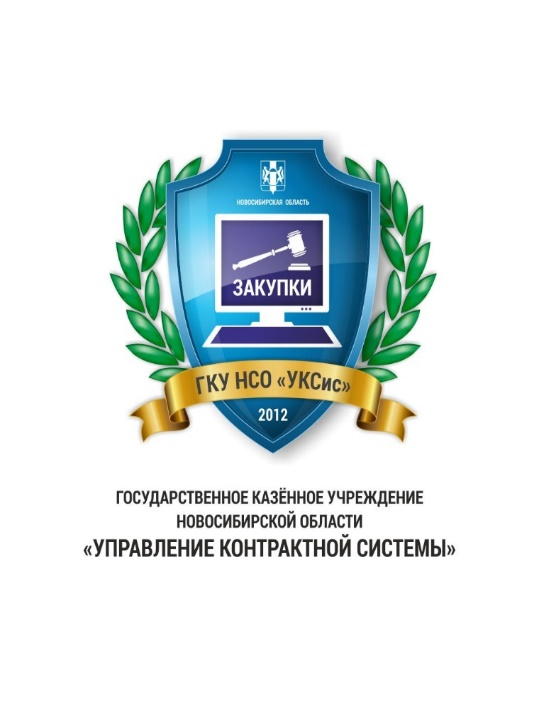 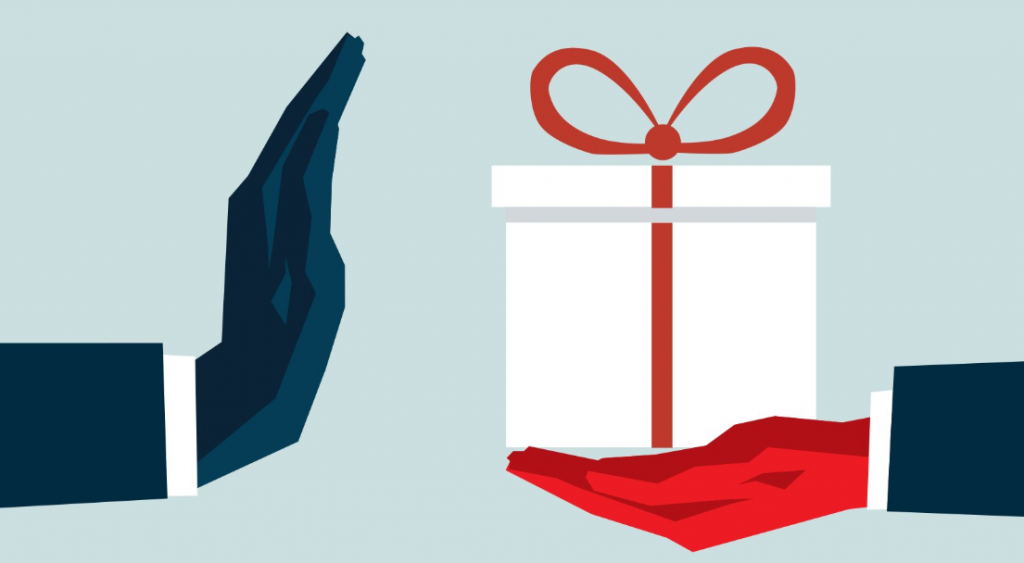 СОДЕРЖАНИЕ ЗАПРЕТА
Работникам Учреждения запрещается получать вознаграждения от физических  и юридических лиц
к «вознаграждениям» относятся:
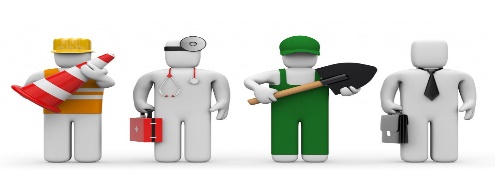 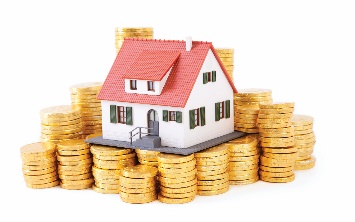 услуги
ссуды
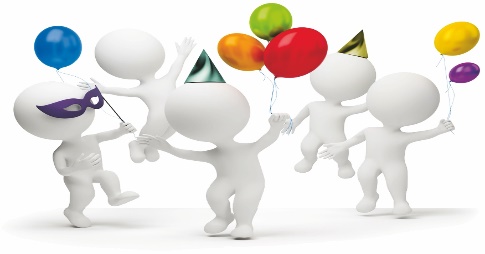 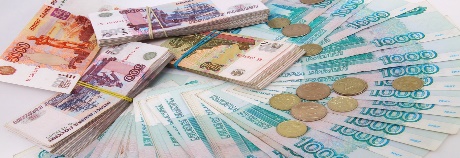 денежное вознаграждение
оплата развлечений
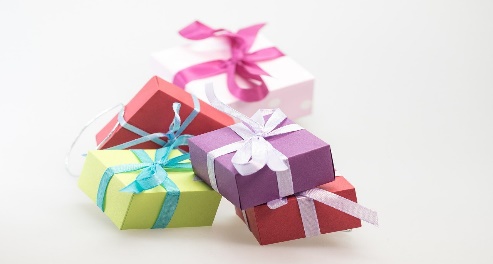 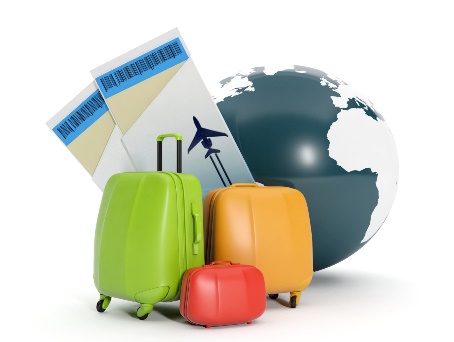 подарки
оплата отдыха
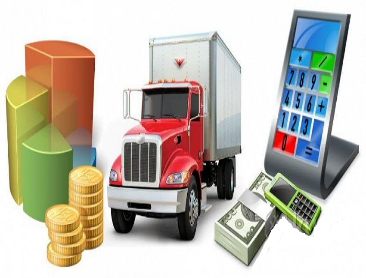 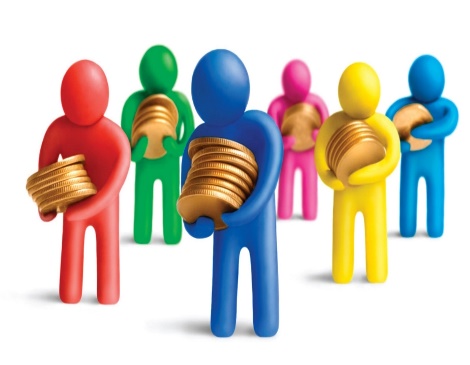 оплата транспортных расходов
иные вознаграждения
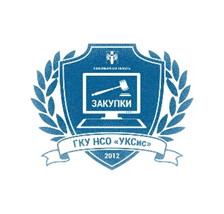 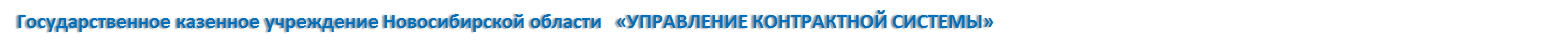 2
Исключением является получение подарка в связи с протокольными мероприятиями, служебными командировками и другими официальными мероприятиями, участие в которых связано с исполнением служебных (должностных) обязанностей
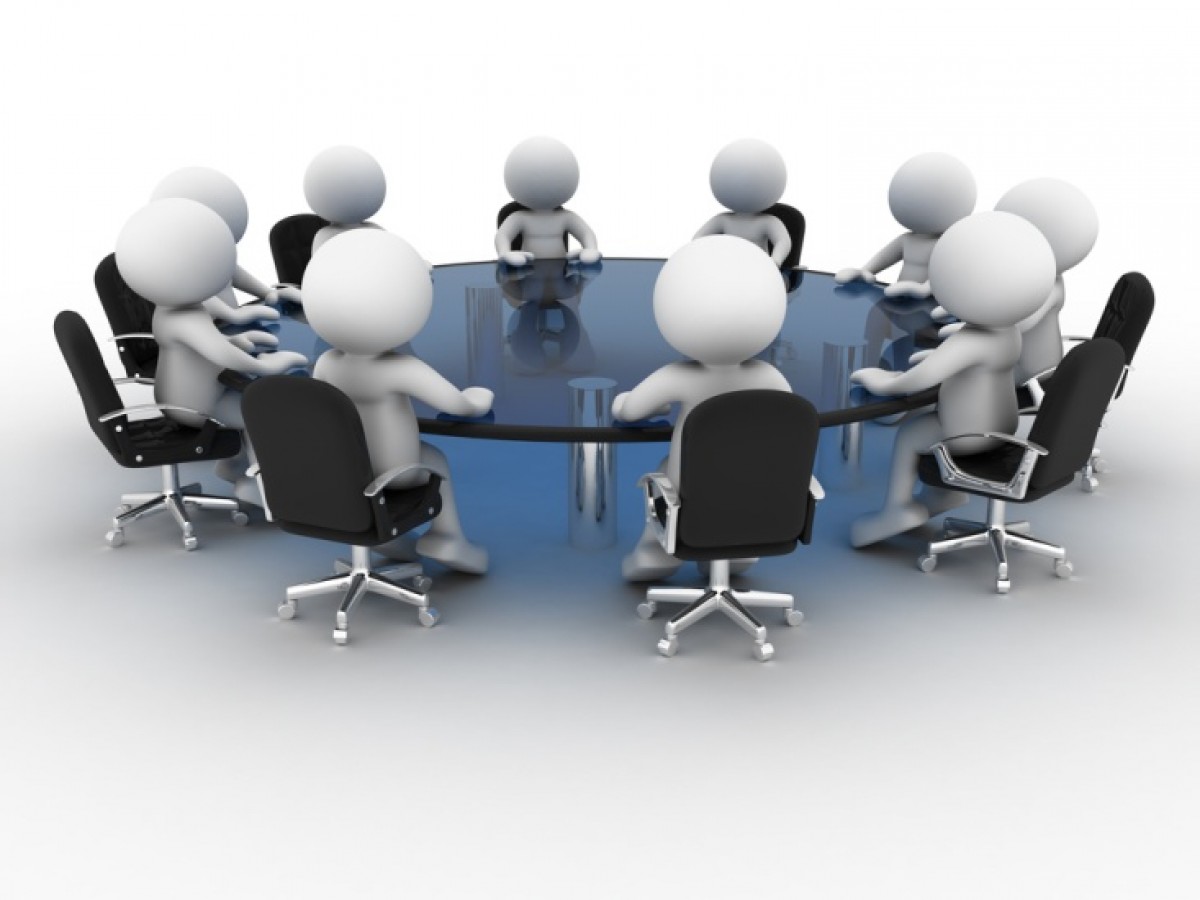 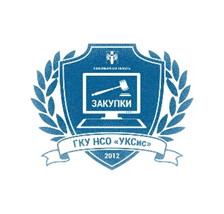 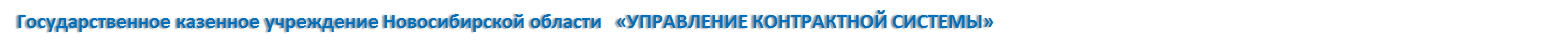 3
Порядок сообщения о получении подарка
Работник Учреждения, 
которому при выполнении должностных обязанностей предлагаются подарки
или иное вознаграждение, должен:
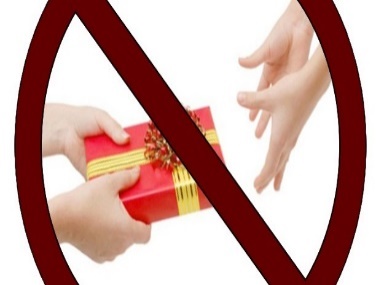 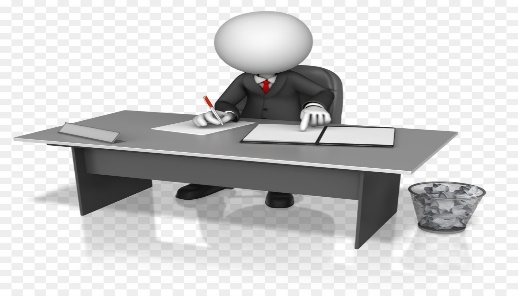 уведомление
директора о факте предложения 
подарка (вознаграждения)
отказаться от подарка или иного вознаграждения
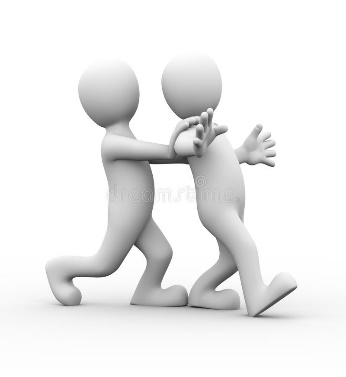 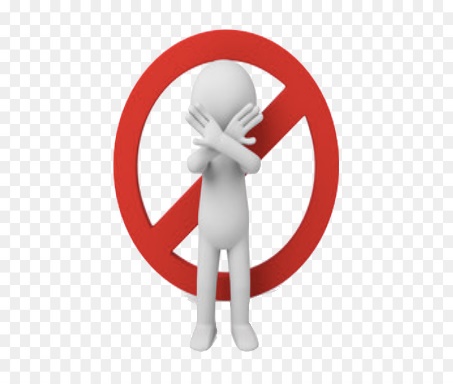 исключить контакты с лицом, предложившим подарок или вознаграждение
передать подарок или вознаграждение с соответствующей служебной запиской директору
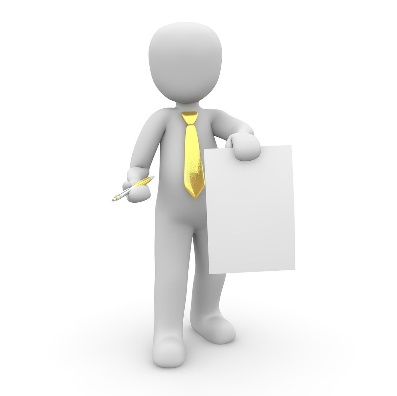 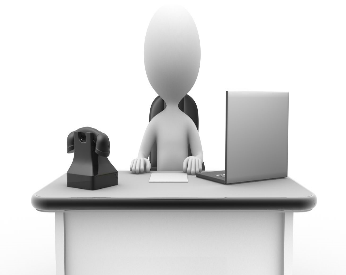 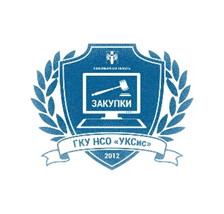 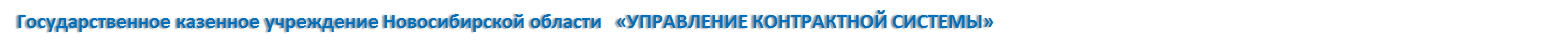 4
Стоимость подарка
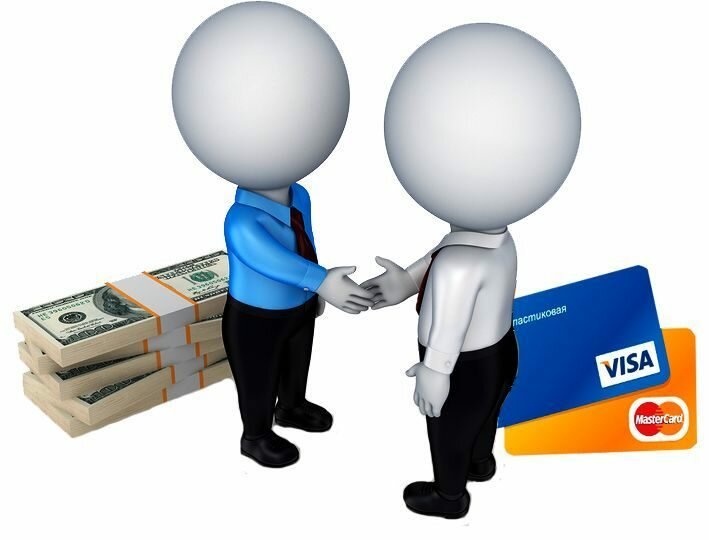 Работник Учреждения не 
вправе предлагать третьим лицам
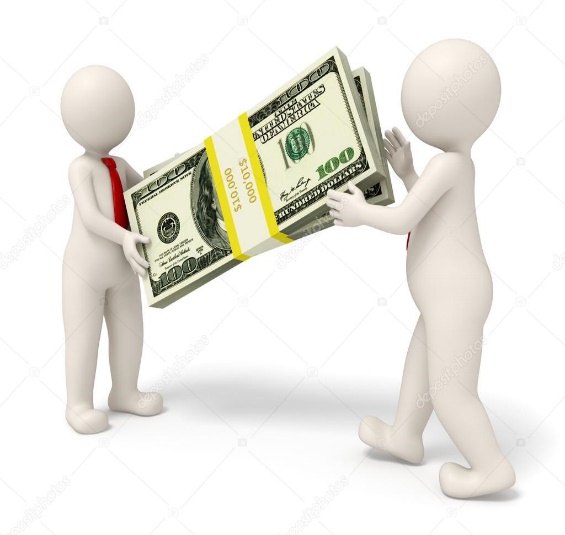 Работник Учреждения не вправе 
принимать от третьих лиц
Подарки, выплаты, компенсации и т.п. стоимостью свыше 3000 (трех тысяч) рублей
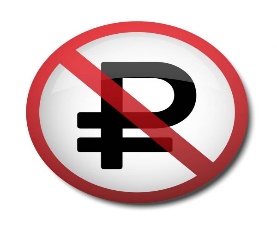 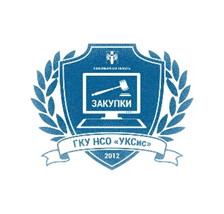 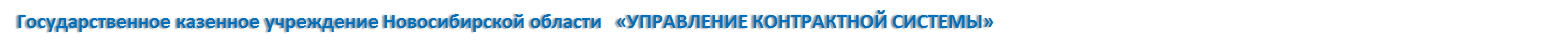 5
МЕРЫ ОТВЕТСТВЕННОСТИ
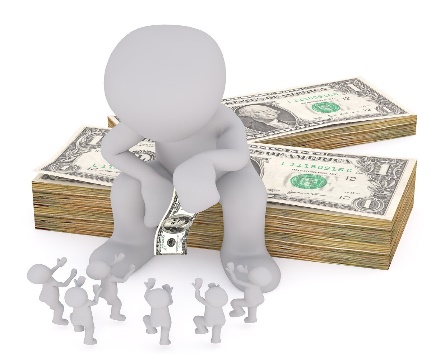 Незаконное вознаграждение от имени юридического лица
(статья 19.28 КоАП РФ)
штраф на юридических лиц в размере до трехкратной суммы денежных средств, стоимости ценных бумаг, иного имущества, услуг имущественного характера, иных имущественных прав, незаконно переданных или оказанных либо обещанных или предложенных от имени юридического лица, но не менее одного миллиона рублей с конфискацией денег, ценных бумаг, иного имущества или стоимости услуг имущественного характера, иных имущественных прав
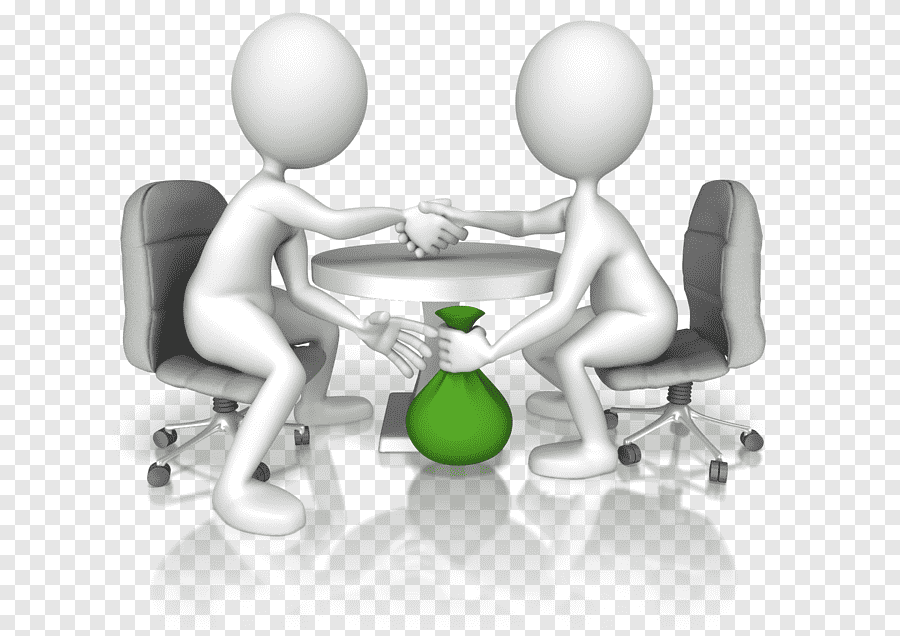 Мелкое взяточничество
в сумме до 10 тыс. рублей
(статья 291.2 УК РФ)
штраф в размере до двухсот тысяч рублей или в размере заработной платы или иного дохода осужденного за период до трех месяцев, либо исправительными работами на срок до одного года, либо ограничением свободы на срок до двух лет, либо лишением свободы на срок до одного года
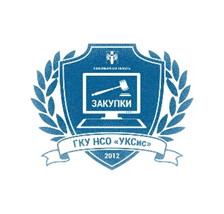 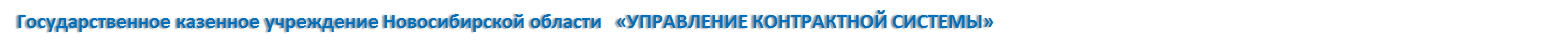 6
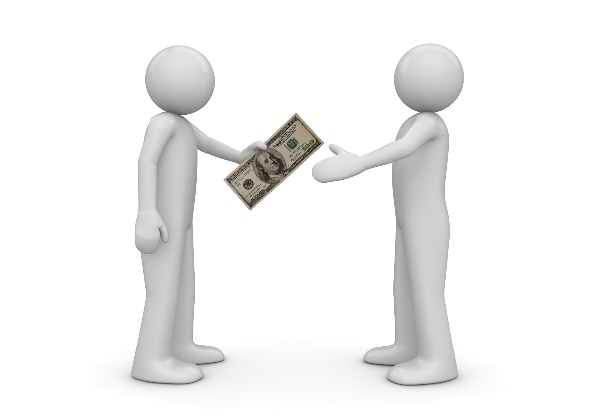 Получение взятки
свыше 25 тыс. рублей
(статья 290 УК РФ)
штраф в размере от двухсот тысяч до одного миллиона пятисот тысяч рублей, или в размере заработной платы или иного дохода осужденного за период от шести месяцев до двух лет; 
штраф в размере от тридцатикратной до шестидесятикратной суммы взятки с лишением права занимать определенные должности или заниматься определенной деятельностью на срок до трех лет;
лишение свободы на срок до шести лет со штрафом в размере до тридцатикратной суммы взятки или без такового и с лишением права занимать определенные должности или заниматься определенной деятельностью на срок до трех лет или без такового
Получение взятки
свыше 150 тыс. рублей
(статья 290 УК РФ)
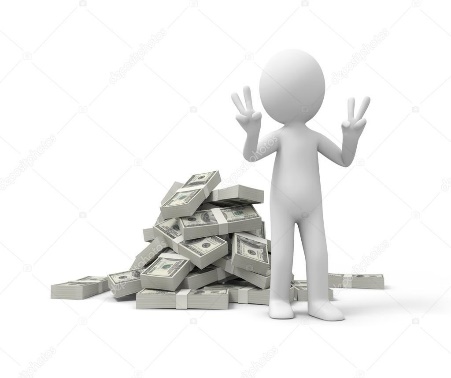 штраф в размере от двух миллионов до четырех миллионов рублей, или в размере заработной платы или иного дохода осужденного за период от двух до четырех лет;
штраф в размере от семидесятикратной до девяностократной суммы взятки с лишением права занимать определенные должности или заниматься определенной деятельностью на срок до десяти лет;
лишение свободы на срок от семи до двенадцати лет со штрафом в размере до шестидесятикратной суммы взятки или без такового и с лишением права занимать определенные должности или заниматься определенной деятельностью на срок до десяти лет или без такового
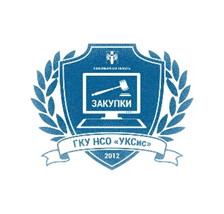 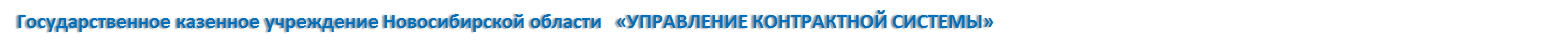 7
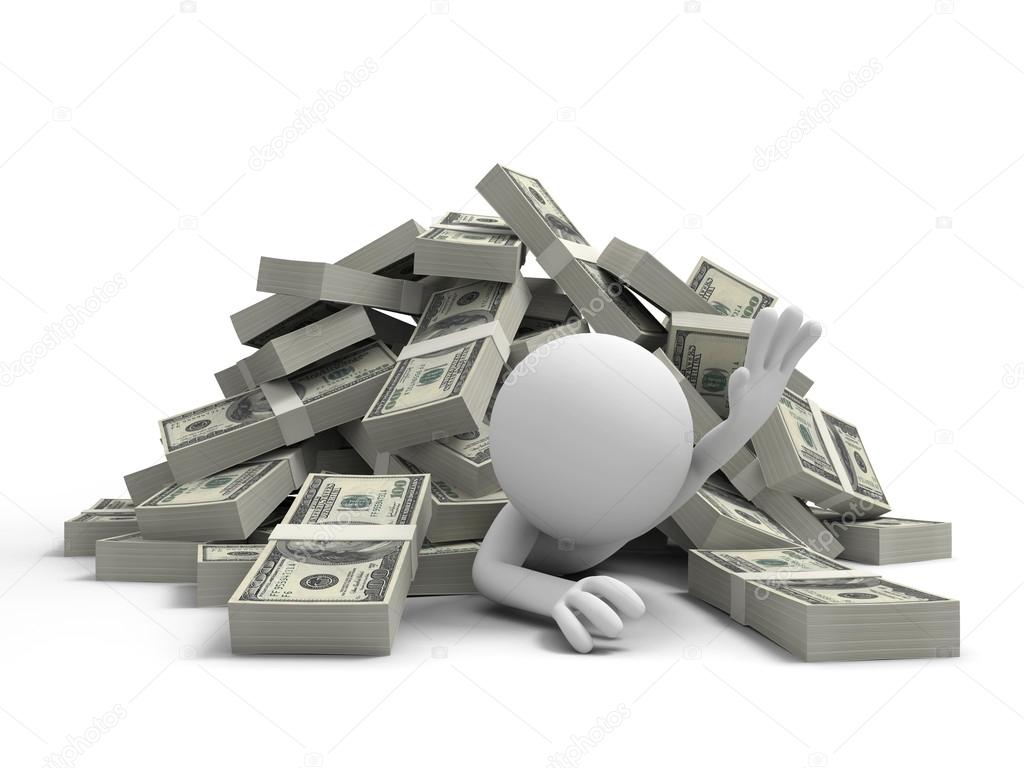 Получение взятки
свыше 1 млн. рублей
(статья 290 УК РФ)
штраф в размере от трех миллионов до пяти миллионов рублей, или в размере заработной платы или иного дохода осужденного за период от трех до пяти лет; 
штраф в размере от восьмидесятикратной до стократной суммы взятки с лишением права занимать определенные должности или заниматься определенной деятельностью на срок до пятнадцати лет;
лишение свободы на срок от восьми до пятнадцати лет со штрафом в размере до семидесятикратной суммы взятки или без такового и с лишением права занимать определенные должности или заниматься определенной деятельностью на срок до пятнадцати лет или без такового
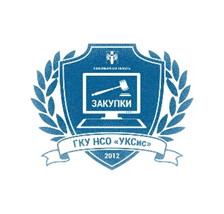 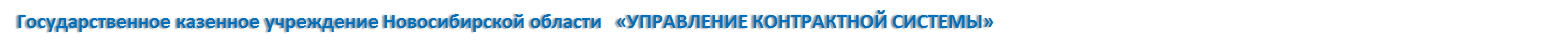 8